Latent heat flux
Water flux
Evaporation rate, E (mm/day)
Energy flux 
Latent heat flux (W/m2), Hl
r = 1000 kg/m3
lv = 2.5 MJ/kg
28.94 W/m2 = 1 mm/day
Area = 1 m2
Energy Balance of Earth
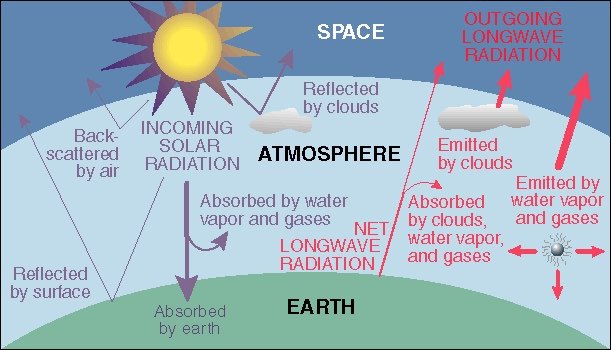 70
20
100
6
6
26
4
38
15
19
21
Sensible heat flux 7
Latent heat flux 23
51
http://www.uwsp.edu/geo/faculty/ritter/geog101/textbook/energy/radiation_balance.html